Figure 1. The four language tasks used in the functional imaging sessions. (A) English verb-matching (EM) ...
Cereb Cortex, Volume 14, Issue 11, November 2004, Pages 1233–1239, https://doi.org/10.1093/cercor/bhh084
The content of this slide may be subject to copyright: please see the slide notes for details.
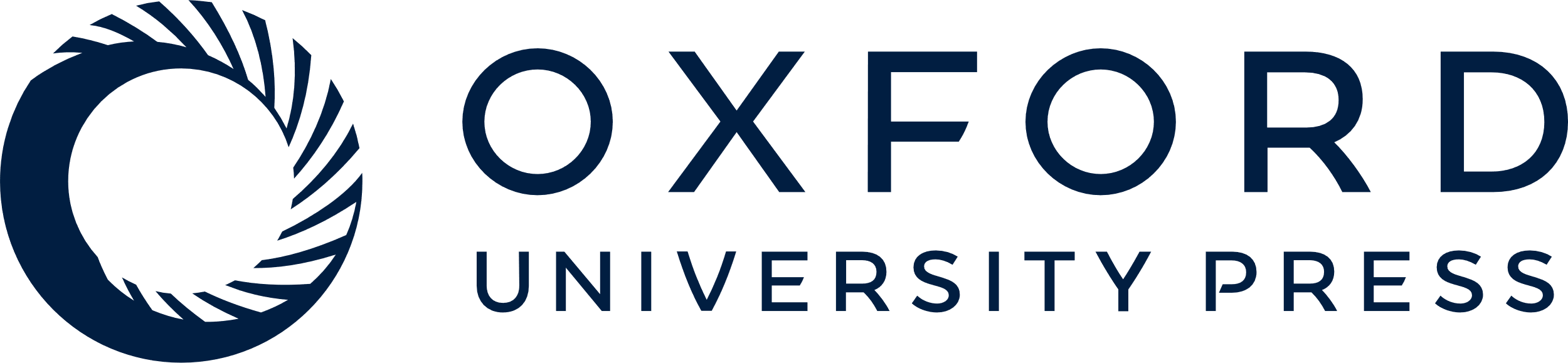 [Speaker Notes: Figure 1. The four language tasks used in the functional imaging sessions. (A) English verb-matching (EM) task (‘E’). (B) English past tense (EP) task (circled ‘E’). (C) Japanese verb-matching (JM) task (‘J’). One example (tsukamu; gloss: catch) is shown. (D) Japanese past tense (JP) task (circled ‘J’). For this example, the one on the left (tsukannda; gloss: caught) is correct. Japanese stimuli were presented in both the hiragana and kanji writing systems and were matched with English words of the same meaning. For fixation, a red cross was always shown at the center of the screen, but it was omitted from the stimuli. See Materials and Methods for details of each trial.


Unless provided in the caption above, the following copyright applies to the content of this slide:]